Post-16 
Options
Neil Reynolds
Careers Adviser
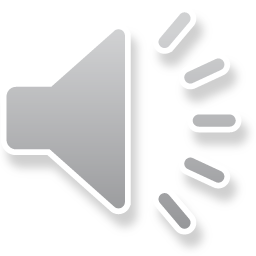 [Speaker Notes: Welcome to this presentation about the options available after Year 11. I will go through these slides fairly quickly so if at any point you want to stop and look at the information for longer than please do just pause or replay the video at that point.]
Timeline
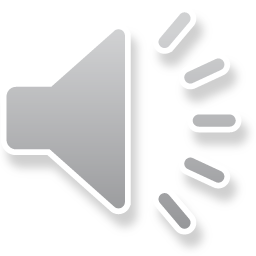 [Speaker Notes: At the start of Year 11 you will complete your applications for where you progress on to next. This happens as early as September and we recommend that these applications are all completed by December as that is when colleges often start to do their interviews and allocate places and this sometimes even happens slightly sooner in November. Some courses will still have places available and can be applied to throughout the year. Once you complete your interview if you are successful you will be offered a place there. Your offer will usually be conditional which means you need to get the grades they ask for. In some cases not enough students get the grades and they lower the grades required but this is not usually the case. However, you may well apply for one of the courses that do not require you to get any grades. If you do then you should still do as well as you can in your studies to get the best grades possible because these may be useful when you come to apply for other courses and jobs in the future.]
Applications
Apply to as many options as you like
Back-up Option
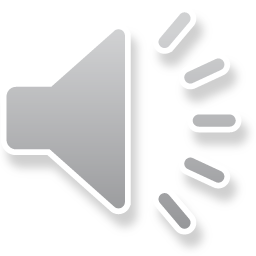 [Speaker Notes: For applications you can apply to as many colleges and sixth forms as you like, and many allow you to apply to up to 5 different courses so you havef options. We recommend you apply to at least one back-up option.]
What types of courses can I do?
BTEC Diploma
Functional & Life Skills
Traineeship
Introductory or Pathway Course
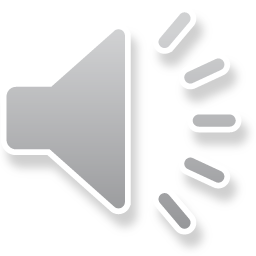 [Speaker Notes: There are 7 different routes that you can take next and here are the most popular 4. The other three are A-Levels, T-Level and an Apprenticeship but these options generally do not offer the additional support that most our students require and the entry requirements are higher, which you can see on the next slide. So the most popular 4 options are a BTEC Diploma which is a practical course at College in one subject area of your choice. A Traineeship or Internship  which is a Supported Work experience in an area of your choice, along with one day a week of study usually at college. An Introductory Course at college, sometimes known as a Pathway course – these are a very popular choice and offer a taster of a variety of courses before deciding which course to do next. And finally there is continuing with Maths and English Functional Skills alongside other Life Skills to help you progress to other options.]
What Levels do I study next?
* These Entry Requirements always include Maths & English
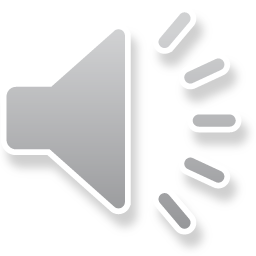 [Speaker Notes: Here are the different qualification levels that the colleges have courses available in. 
Coming up we will look at the colleges that offer courses with focused SEND support because although all colleges have an SEND department, only some of them offer specialist courses catering only for students with an EHCP. These courses are the most common first step at college that most of our students take. Following successful completion of one of these 1-2 year courses they can then progress through the levels to a Level 1 and then 2 and then possibly even a Level 3. To progress through each level they need to achieve at least a Merit grade which is the middle of three grades (Pass, Merit and Distinction). If they don’t achieve this grade then they can go on to try a different course at the same level instead. 
Alternatively, If the student is ready for a full time course straight from school and has achieved the grades required then they can go straight into that level – for a level 1 course this usually requires 2 to 4 grades 2 at GCSE or the equivalent qualifications shown in this table. To go straight into a Level 2 course then they will usually need 4 grade 3’s at GCSE, and for a Level 3 its 4-5 grades 4 or 5. To be clear, students do not need to achieve these grades if they are progressing through the levels, they just need to meet the entry requirements for their first course and then a Merit for each course they progress through. However as most courses requires Maths and English in their entry requirements, then you will need to continue studying these subjects as you progress through the levels if you haven’t achieved the required grade in them of a GCSE 3 or 4 or Functional Skills Level 1 or 2. As you can see from the purple section in this table – GCSE’s are both Level 1 and 2 qualifications depending on the grade you achieve, a grade 1-3 is a Level 1 and a grade 4 and above is a Level 2.]
Local Colleges
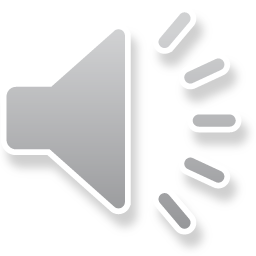 [Speaker Notes: So here is a list of the colleges in the local area plus there are also two local sixth form colleges – They are: Farnborough 6th Form and Yateley 6th Form (these 6th Forms mostly focus on A-Levels but do offer other qualifications too).
All these colleges listed here offer Levels 1, 2 and 3 BTEC Diplomas as well as Entry Level or Foundation courses that generally require no GCSE grades and act as an introduction to the course and college and require a Merit grade to progress on to a Level 1 diploma course. As mentioned a moment ago they can then progress through the levels however remember that they do also generally need to get English and/or Maths GCSE at grade 3/D (or Functional Skills L1 qualification) to progress and they will do these as part of their Foundation and/or Level 1 course. The ultimate goal being to achieve a grade 4/C or Functional Skills Level 2 in these two subjects.]
Pathway Courses
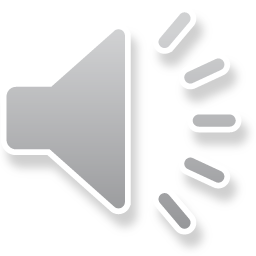 [Speaker Notes: Here are the colleges that offer a course with focused support for SEND and generally require an EHCP to apply.
These courses usually include tasters of different courses which means the student will get to try out a variety of subjects that they are interested in before deciding which one they want to do next. These courses are very popular options amongst our students and are highly recommended as a first step into further education as they offer a lot of support and a variety of subjects to choose from.]
Traineeships
Hampshire Futures - https://www.hants.gov.uk/educationandlearning/hampshirefutures/yourfuture/workingandtraining/supportedinternship)
Alton College - Supported Internship | HSDC 
Farnborough College (FCOT) - https://www.farn-ct.ac.uk/course/traineeship/APTRAIN
Guildford College – RARPA Supported Internship - Guildford College (activatelearning.ac.uk) plus they also offer a pathway version - Pathway to Supported Internship - Guildford College (activatelearning.ac.uk)
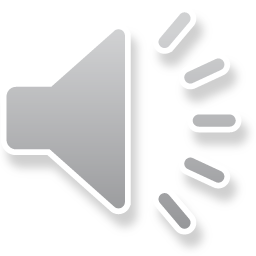 [Speaker Notes: If they want to go into work in an Apprenticeship and feel they are ready for that step but don’t have the entry requirements then they can do a pre-apprenticeship first, these are called Traineeships and offer supported work experience. Here are the ones in Hampshire that offer specialist support for SEND and can be a popular alternative option to a full-time course.]
What to study
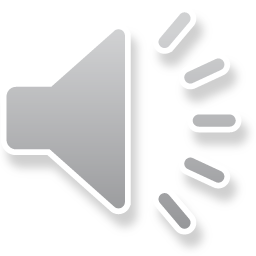 [Speaker Notes: So deciding where to study at college if choosing a Level 1, 2 or 3 course or picking where to do a Foundation course can depend on the subjects that the student is interested in as different colleges offer a different variety of courses so it is important to pick the college that offers the courses that interest the student. Most colleges offer these BTEC Diploma courses.]
Where to study
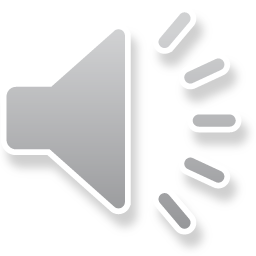 [Speaker Notes: However for many more specific courses (mostly for outdoor focussed careers) only a small number of colleges offer these and I’ve broken these down into 4 slides to show the most popular choices – the next three focus on Animals, Sport & Fitness and Trades. First, here is a variety of the ones that don’t fit into those categories.]
Trades & Outdoor
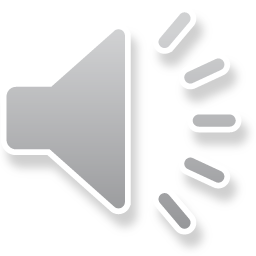 [Speaker Notes: Merrist Wood and Sparsholt are specialist colleges that specifically cover outdoor focussed courses due to their countryside setting. As you can see here they are the only colleges that offer courses in Agriculture, Arboriculture and Landscaping and along with FCOT who offer Horticulture and Conservation. If they are interested in Construction Trades such as Bricklaying, Carpentry, or Painting and Decorating then a variety of colleges offer these individual courses however BCOT’s Future Skills Centre in Bordon is the only one who offer a multi-skills course with tasters in all these trades.]
Sport & Fitness
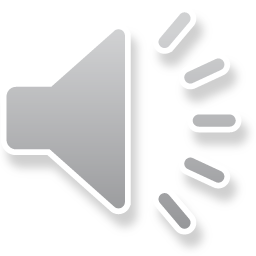 [Speaker Notes: Although all colleges offer a general Sports course, some as shown here offer courses in specific Sports such as Football or Basketball. Some also have Football Academies that can be joined.]
Animals
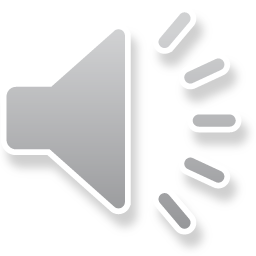 [Speaker Notes: And the last one is Animal courses. Merrist Wood and Sparsholt offer a lot of these courses. BCOT are the only other college to offer Animal courses and could be a good choice for students looking for a more urban setting as opposed to the rural setting off the other two colleges. Further afield, South Downs and Brinsbury also offer these courses. Merrist Wood also offer a Full-Time Dog Grooming course and BCOT offer a Part-Time one.]
BTEC Diplomas at FCOT
Hair & Beauty
IT & Games Development
Mechanics
Media & Photography
Music, Performing Arts
Protective Services
Science
Sport
Teaching
Travel & Tourism
Accounting
Art, Design & Fashion
Business
Catering (Chef)
Childcare & Health Care
Construction
Criminology
Engineering
Florestry
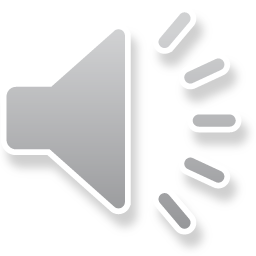 [Speaker Notes: As an example, Here is the list of BTEC Diploma courses that FCOT currently offer. These courses are practical and you only choose 1 (unless you want to do one instead of a third A-Level in which case you can do one as a mix and match with 2 A-Levels).]
Functional Skills
Inclusion Hampshire - https://inclusionhampshire.org.uk/post-16/careers

Skills2Achieve - https://www.enhamtrust.org.uk/skills2achieve
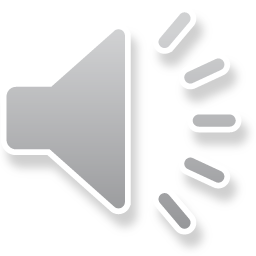 [Speaker Notes: An alternative to going to college is to continue Maths and English Functional Skills alongside some Life Skills. These are programmes they can start at any time and do not need to be applied to until the end of the academic year. Inclusion Hampshire offers more dedicated 1:1 support for learning needs than Skills2Achieve does so is usually the preferred of the two but can be oversubscribed so if this is the preferred option then making contact and applying early is recommended.]
Work Experience / Volunteering
Volunteering: https://do-it.org/ 
National Citizen Service www.ncsyes.co.uk 
Police / Armed Forces Cadets
St John’s Ambulance
Sports Teams
Extra Curricula Activities or Clubs
Youth / Student Councils
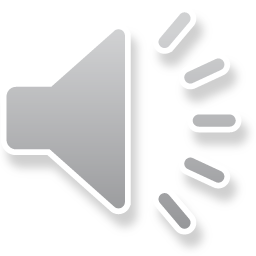 [Speaker Notes: The more experience you have the better, being sure to find opportunities that offer the support you need. Here are some ideas of things that can help your development and ease your transition into college and employment.]
Post-School Support
Hampshire Futures offer extra support to those students up to the age of 25 who aren’t yet ready to progress or don’t know what they want to do next through their STEP Programme (this can include travel training, CV & application help, info about different careers & opportunities and more) - 
https://www.hants.gov.uk/educationandlearning/hampshirefutures/yourfuture/workingandtraining/careershelp
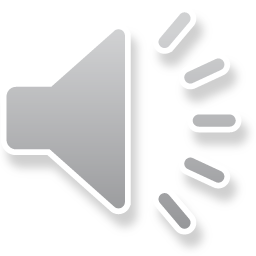 [Speaker Notes: If you end up leaving school without your next steps sorted out or you were unsuccessful in your applications then Hampshire Futures Careers Team will offer you support with what you do next and help you find something that suits you through their STEP Programme. You can get in touch with them through this link.]
Career Quizzes
Psychometric Tests / Careers Quizzes – 
Buzz Quiz - https://icould.com/buzz-quiz 
Fast Tomato - www.fasttomato.com Use the School code: DLEP
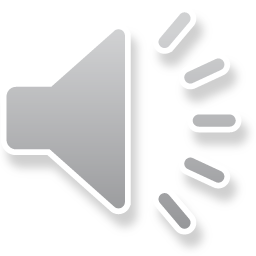 [Speaker Notes: If you are unsure what careers would match your interests, motivations and attitudes, you can take a short psychometric questionnaire here, which will give you a list of jobs, career and education suggestions personalized to you. We recommend that all students do these ideally in Year 10 to allow time to research and think about their preferences.]
Further Help
Here’s some resources you may not be aware of that may be of help;

List of College SEND contacts and info (from Hampshire’s Local Offer for SEND) - Colleges and post-16 - Search Results | Family Information and Services Hub (hants.gov.uk)
Hampshire SENDIASS – https://www.hampshiresendiass.co.uk 
Hampshire's Local Offer for SEND - https://fish.hants.gov.uk/kb5/hampshire/directory/localoffer.page 
CWSNF - https://www.childrenwithspecialneeds.co.uk
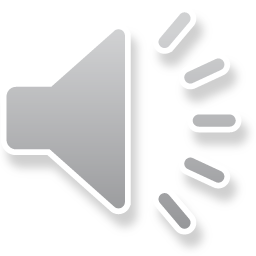 [Speaker Notes: And finally, here’s some resources that you may not be aware of that may be of help to you. There is a list of the SEND contact at each college and there is Hampshire’s own dedicated SEND support teams that can help with any questions about EHCP’s, opportunities, funding or support in general.
If you have any questions about the education or training opportunities such as those discussed in these slides then please do contact the school.]
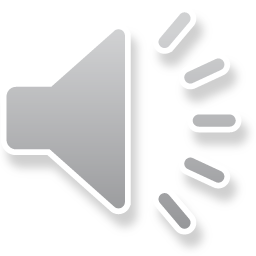